Lire l’heure
Anglais 2
Vocabulaire
CM2
Lire les heures
1
Rappel 
Les nombres
Pour demander l’heure, on dit : What time is it ?
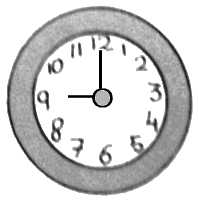 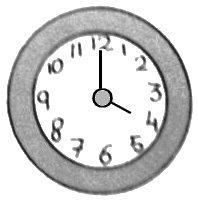 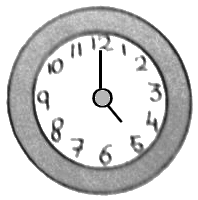 1 : one
2 : two
3 : three
4 : four
5 : five
6 : six
7 : seven
8 : eight
9 : nine
10 : ten
11 : eleven
12 : twelve
It’s four o’clock
It’s five o’clock
It’s nine o’clock
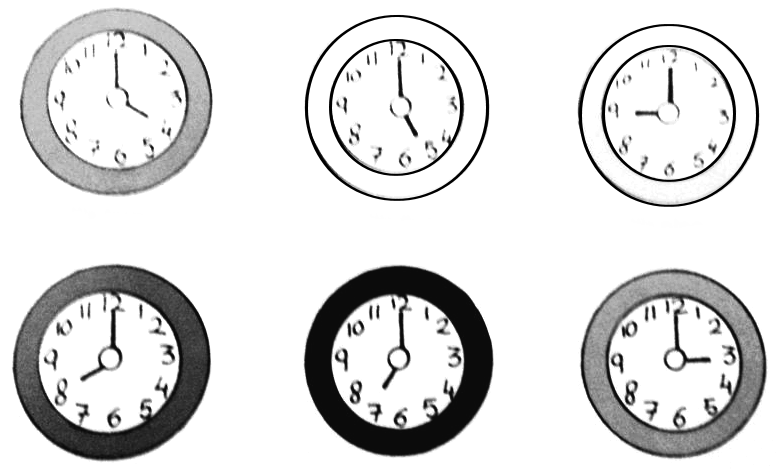 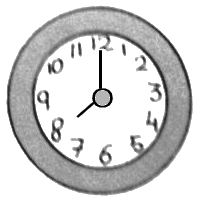 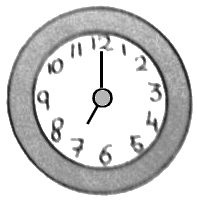 It’s eight o’clock
It’s seven o’clock
It’s three o’clock
  Ecris l’heure qu’il est :
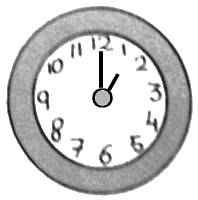 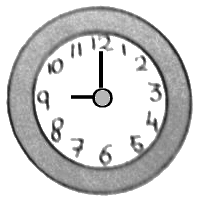 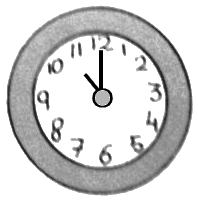 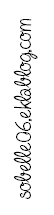 It’s ______________
________________
_____  ____________
________________
_____  ____________
________________
Les différentes parties de la journée
2
in the morning, in the afternoon, at midday (midi), in the evening, at night, at midnight (minuit).
Le découpage de 0 à 24 est peu employé, sinon pour les horaires de transport (train ou avion). On préfère utiliser a.m. (ante meridiem) de 0 à 12 heures, et p.m. (post meridiem) de 12 à 24 heures.
midnight to midday = a.m.		midday to midnight = p.m.
midnight = 12.00 a.m.		midday = 12.00 p.m.
Lire l’heure
Anglais 2
Vocabulaire
CM2
  Relie l’heure aux moments de la journée
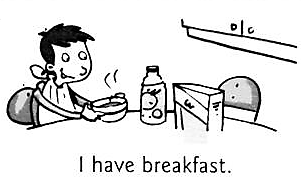 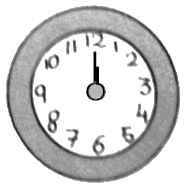 a.m.
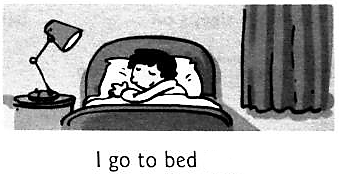 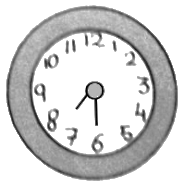 p.m.
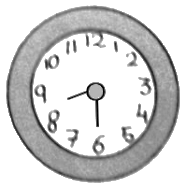 p.m.
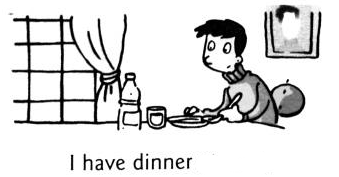 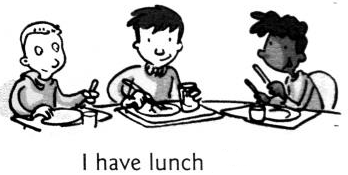 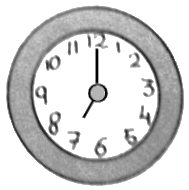 a.m.
La chanson
3


What time is it ? 
Look at the clock !
Can you tell it ?It’s eight o’clock
Good morning, good morning, good morning
It’s time for breakfast !

What time is it ?
Look at the clock !
Can you tell it ?
It’s one o’clock.
Good afternoon, good afternoon, good afternoon
It’s time for lunch !

But not in France, not in France, not in France !
What time is it ?
Look at the clock !
Can you tell it ?
It’s six o’clock.
Good evening, good evening, good evening
It’s time for dinner !

But not in France, not in France, not in France !

It’s ten o’clock
… goodnight, goodnight,
It’s time to sleep
… goodnight, goodnight

But not in France, not in France, not in France !

  Construis 3 phrases avec ces mots :
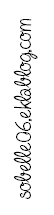 1) ______________________________________________________________________________
2) ______________________________________________________________________________
3) ______________________________________________________________________________
Lire l’heure
Anglais 2
Vocabulaire
CM2
Lire les minutes
4
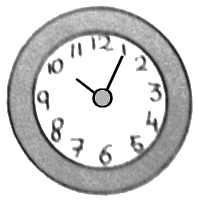 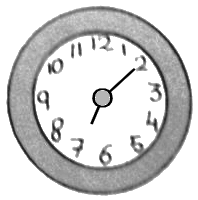 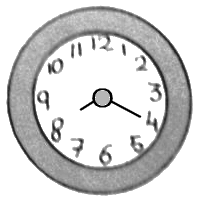 Les nombres de 5 en 5
5 : five
10 : ten
15 : fifteen
20 : twenty
25 : twenty-five
30 : thirty
It’s ten past seven
It’s twenty past eight
It’s five past ten
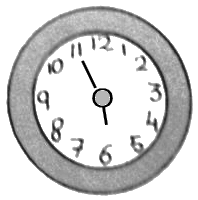 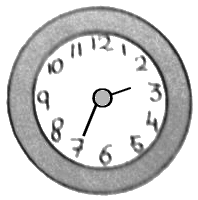 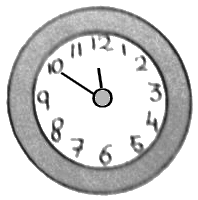 It’s twenty-five
to three
It’s five to six
It’s ten to twelve
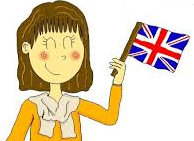 o’clock
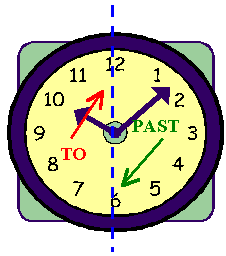 Pour lire l’heure en anglais on lit d’abord les minutes et puis les heures. On insère le mot past entre les deux nombres jusqu’à la demi-heure (de 0 à 30) et to pour les minutes de 30 à 60.
quarter to
quarter past
15, 30, 45
half past
Pour 15 (et quart) et 45 (moins le quart) on utilise quarter 
  
Pour 30 (et demi) on utilise half
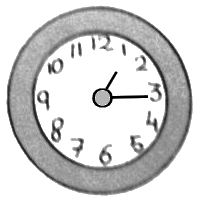 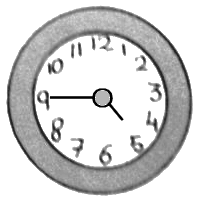 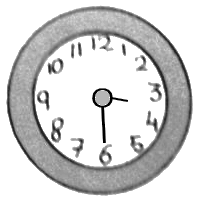 It’s quarter past one
It’s quarter to nine
It’s half past three
  Ecris l’heure qu’il est :
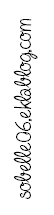 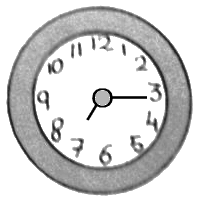 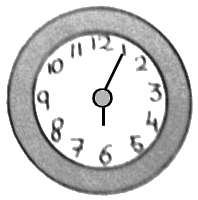 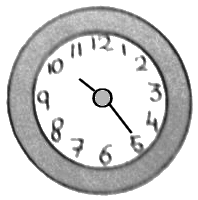 _____  ___________
_____  ___________
_____  ___________
_____  ___________
It’s ______________
______   __________
Lire l’heure
Anglais 2
Vocabulaire
CM2
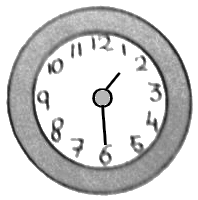 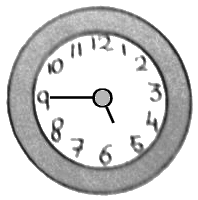 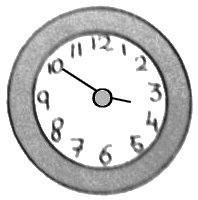 _____  ___________
_____  ___________
_____  ___________
_____  ___________
It’s ______________
______   __________
Lire une bande dessinée.
5
 Sur les horloges suivantes, dessine l’heure qu’il est dans les vignettes.
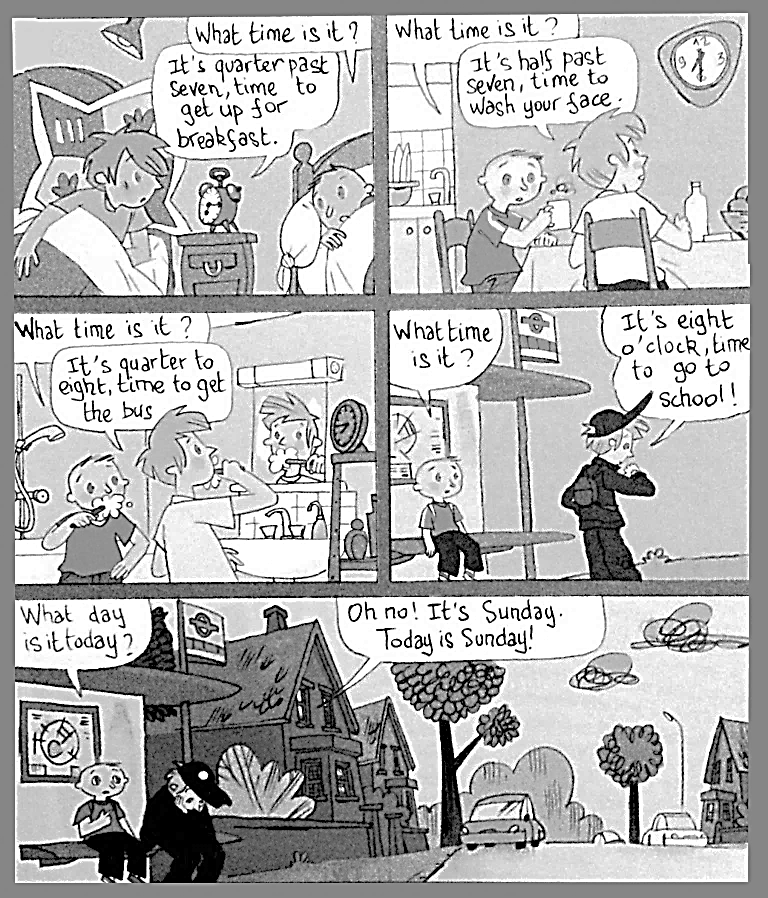 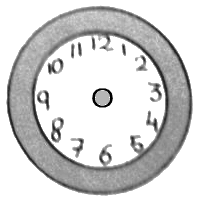 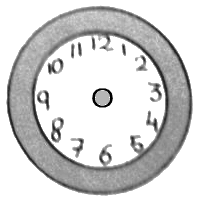 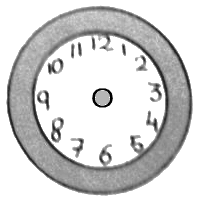 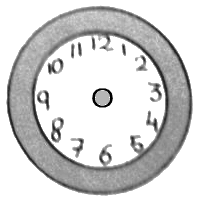 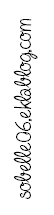